WELCOME TO
Middle School 
Science Leaders Network Meeting
February 1, 2017
Please do not sit with your coach for this session.  Coaches sit at a green square and teachers sit at a pink square.
[Speaker Notes: Slide 1:  Opening Visual 

Welcome teachers as they enter.
Teachers in mixed groups of schools and grade/course levels.
Pass out Evaluations.
Start on time!  Introduce yourself.]
Getting to Know Your Group
Please Share:
 Your Name
 Your School
 Your Role
[Speaker Notes: Slide 2:   Get-to-Know-You Activity

Provide PTT to Read the Funny Student Responses Handout (1-2 min)
Small Group Discussion to Share:
      -  Your Name
      -  Your School
      -  What You Teach or Your Role
      -  Share the Student Response that Made You Laugh Out Loud]
Structure of the Day
8:30-9:00	 –  Welcome/ Framing the day
9:00-10:50	 – Engage in Science as Learners
		 – Debrief the lesson
10:50-11:30  – What does Productive Engagement      		       look like?
11:30-1:00   	 – Lunch
1:00-1:30      – Defining Engagement
1:30-2:00      – Connecting to Instructional Practice
2:00-2:45	 – What is Engagement?  What is it not?
2:45- 3:30	 –  Planning for Redelivery and Reflections
[Speaker Notes: Slide
Briefly go over the structure of the day (schedule).]
Core Statements
Intelligence is not a fixed trait.  It can be grown through effort and continued learning.
Students grow into the intellectual community that surrounds them.
Student engagement, questions, and curiosity are critical to all aspects of teaching and learning.
Inquiry-based learning experiences are fundamental to the learning of science.
[Speaker Notes: Slide 2: Get-To-Know-You Activity (5-8 min)

Briefly Share (1-2 min)
Talk with a partner about which one resonates with you the most (2 min)]
Core Statements
Differentiation is not about lowering the standards, but rather providing access to or deepening the understanding of the standard.
Assessment and teaching are interdependent practices.  Great teachers are perpetual students of their students’ thinking.
[Speaker Notes: Slide 2: Get-To-Know-You Activity (5-8 min)

Briefly Share (1-2 min)
Talk with a partner about which one resonates with you the most (2 min)]
Reminders
Shared Norms 
Important Moments Sheet
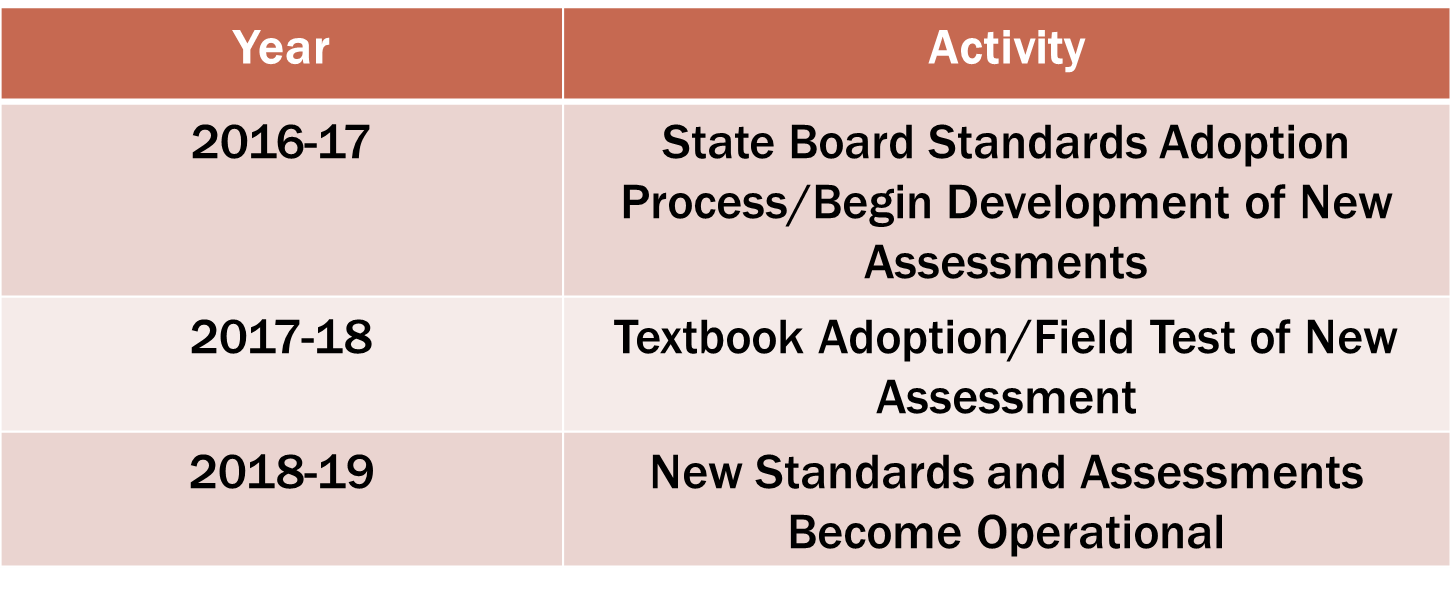 [Speaker Notes: Slide 5: Reminders (2-4 min)

Shared Norms (posted) - Be sure that the District Norms Poster is in a prominent place. Be sure that the District Norms poster is visible in the room.  These were developed by the science teachers in district-wide PD last year. They will be our common norms at all district meetings and professional development. Encourage them to use them in their department and school meetings.  
Memorable Moments Sheet - Briefly draw attention to the Reflections and Important Moments Sheet (Yellow Cardstock).  This is to be used throughout the day for their notes/reflection.  Although there will be a few set times to utilize this tool, encourage everyone to jot down things in the moment instead of just waiting for those times. Don’t forget to think about key times that you want them to use this document to reflect during your session.
New Standards Time Line – Emphasize new standards and assessments do not begin until 2018-2019.  Current assessments will look like prior years.  HS EOCs will still be timed 65 questions in 75 minutes.]
Learning Cohort Goals
Share and discuss the essential questions that will direct our future learning.

Do some science together as learners and debrief the experience as teachers.
[Speaker Notes: Slide 6: Session Goals (1 minute)

Briefly go over the goals for this session]
Essential Questions for Our Learning
How do I assure that inquiry-based learning experiences will help my students reach specific learning outcomes?

What does productive engagement look like is a science classroom?
[Speaker Notes: Slide 7: Essential Questions for our Learning (3-5 min)

How do I assure that inquiry-based learning experiences will help my students reach specific learning outcomes?
How can I formatively assess my students in ways that provide actionable data?
How can differentiation help me move all students toward a core science goal?
 
Briefly describe the structure of our learning for the year.  The first question will be our central question for all learning.  The other two will help us achieve the first one and will be embedded in the general learning.  Teachers will choose which question (2 or 3) that they want to investigate more.  Interest groups will be formed during district in-service and throughout the year based on either formative assessment or differentiation.]
Let’s Do Some Science!
[Speaker Notes: Slide 8: Engaging in Science as a Learner (60 min)

Select a Task from ADI that will promote high levels of engagement, inquiry, and curiosity.  Only go through the first 5 stages.  During the task utilize the following instructional practices:
          - Accountable Talk (Structured Science Talk, Go-Around, 5
             Talk Moves)
          - Authentic Note-booking
          - Public Record
          - Selecting, Sequencing and Connecting Ideas]
Debrief
Small Group Discussion:
What is the core science goal of the lesson?
What kept the engagement productive?
What role did assessment play in the lesson?
[Speaker Notes: Slide 9: Debriefing the Lesson (20 min)
 
PTT to reflect on the discussion questions (2-3 min)

Small Group Discussion: (15 min)
        - How did the design of the task engage you as a learner?
        - Where and how did you experience the Habits during this lab?
        - What instructional practices did the teacher use in the lesson?
 
Closure (2 min)]
Debrief
Small Group Discussion:
How did the design of the task engage you as a learner?
Where and how did you experience the Habits during this lab?
What instructional practices kept the focus on learning?
[Speaker Notes: Slide 9: Debriefing the Lesson (20 min)
 
PTT to reflect on the discussion questions (2-3 min)

Small Group Discussion: (15 min)
        - How did the design of the task engage you as a learner?
        - Where and how did you experience the Habits during this lab?
        - What instructional practices did the teacher use in the lesson?
 
Closure (2 min)]
Productive Engagement
What does productive engagement look like and sound like in a science classroom? 
Write down characteristics for each domain.
[Speaker Notes: Slide 11: Next Steps (5 min)
 
Briefly describe the next steps to the learning.  Both the questions will help address our main essential questions.  They will decide which question that they want to choose as a focus for their learning this year.  There will be interest groups during the year and sessions in district PL.
 
PTT to think about the 2 questions.
Which one sparks your curiosity?
Which one do you want to investigate this year?
 
Have teachers write their choice on the appropriate colored notecard and leave it as their ticket-out-the-door.  Assign them a number as they walk out of the door for the next session.  This number will be used to assign rooms.]
Reflection
Take a moment of PTT to reflect on the morning and record one or more take-aways for your practice.
Share one of your take-aways with a partner.
[Speaker Notes: Slide 10: Reflection on the Morning (5 min)
 
PTT to reflect on the morning (could use memorable moments sheet) (1-2 min)
 
Partner Talk sharing one take-away from the morning (2-4 min)]
Lunch 11:30-1:00
Refining our definition of Productive Engagement
What does productive engagement look like and sound like in a science classroom? 
Tasks			Tables 1,2,3
Culture			Tables 4,5
Discourse		Tables 6,7
Questioning 		Tables 8,9,10
[Speaker Notes: Slide 11: Next Steps (5 min)
 
Briefly describe the next steps to the learning.  Both the questions will help address our main essential questions.  They will decide which question that they want to choose as a focus for their learning this year.  There will be interest groups during the year and sessions in district PL.
 
PTT to think about the 2 questions.
Which one sparks your curiosity?
Which one do you want to investigate this year?
 
Have teachers write their choice on the appropriate colored notecard and leave it as their ticket-out-the-door.  Assign them a number as they walk out of the door for the next session.  This number will be used to assign rooms.]
Gallery Walk
Rank your top three from each chart using your sticky dots.Add any additional thoughts to charts.Return to chart that you want to discuss more.
Connecting to Instructional Practice
What high-leverage instructional practices do you see evidence of in the reading?
Where do you  see evidence of productive engagement?
[Speaker Notes: Slide 11: Next Steps (5 min)
 
Briefly describe the next steps to the learning.  Both the questions will help address our main essential questions.  They will decide which question that they want to choose as a focus for their learning this year.  There will be interest groups during the year and sessions in district PL.
 
PTT to think about the 2 questions.
Which one sparks your curiosity?
Which one do you want to investigate this year?
 
Have teachers write their choice on the appropriate colored notecard and leave it as their ticket-out-the-door.  Assign them a number as they walk out of the door for the next session.  This number will be used to assign rooms.]
Connecting to Instructional Practice
Small group discussion
What high-leverage instructional practices do you see evidence of in the reading? (Name them and be specific of where and when)
How did the instructional practices help keep the engagement focused on the learning?
[Speaker Notes: Slide 11: Next Steps (5 min)
 
Briefly describe the next steps to the learning.  Both the questions will help address our main essential questions.  They will decide which question that they want to choose as a focus for their learning this year.  There will be interest groups during the year and sessions in district PL.
 
PTT to think about the 2 questions.
Which one sparks your curiosity?
Which one do you want to investigate this year?
 
Have teachers write their choice on the appropriate colored notecard and leave it as their ticket-out-the-door.  Assign them a number as they walk out of the door for the next session.  This number will be used to assign rooms.]
Engagement vs. Compliance
Small group discussion
[Speaker Notes: Slide 11: Next Steps (5 min)
 
Briefly describe the next steps to the learning.  Both the questions will help address our main essential questions.  They will decide which question that they want to choose as a focus for their learning this year.  There will be interest groups during the year and sessions in district PL.
 
PTT to think about the 2 questions.
Which one sparks your curiosity?
Which one do you want to investigate this year?
 
Have teachers write their choice on the appropriate colored notecard and leave it as their ticket-out-the-door.  Assign them a number as they walk out of the door for the next session.  This number will be used to assign rooms.]
Planning for Redelivery and Reflections
Coach and Teacher
What will you take back to your campus and how will it be presented?
[Speaker Notes: Slide 11: Next Steps (5 min)
 
Briefly describe the next steps to the learning.  Both the questions will help address our main essential questions.  They will decide which question that they want to choose as a focus for their learning this year.  There will be interest groups during the year and sessions in district PL.
 
PTT to think about the 2 questions.
Which one sparks your curiosity?
Which one do you want to investigate this year?
 
Have teachers write their choice on the appropriate colored notecard and leave it as their ticket-out-the-door.  Assign them a number as they walk out of the door for the next session.  This number will be used to assign rooms.]
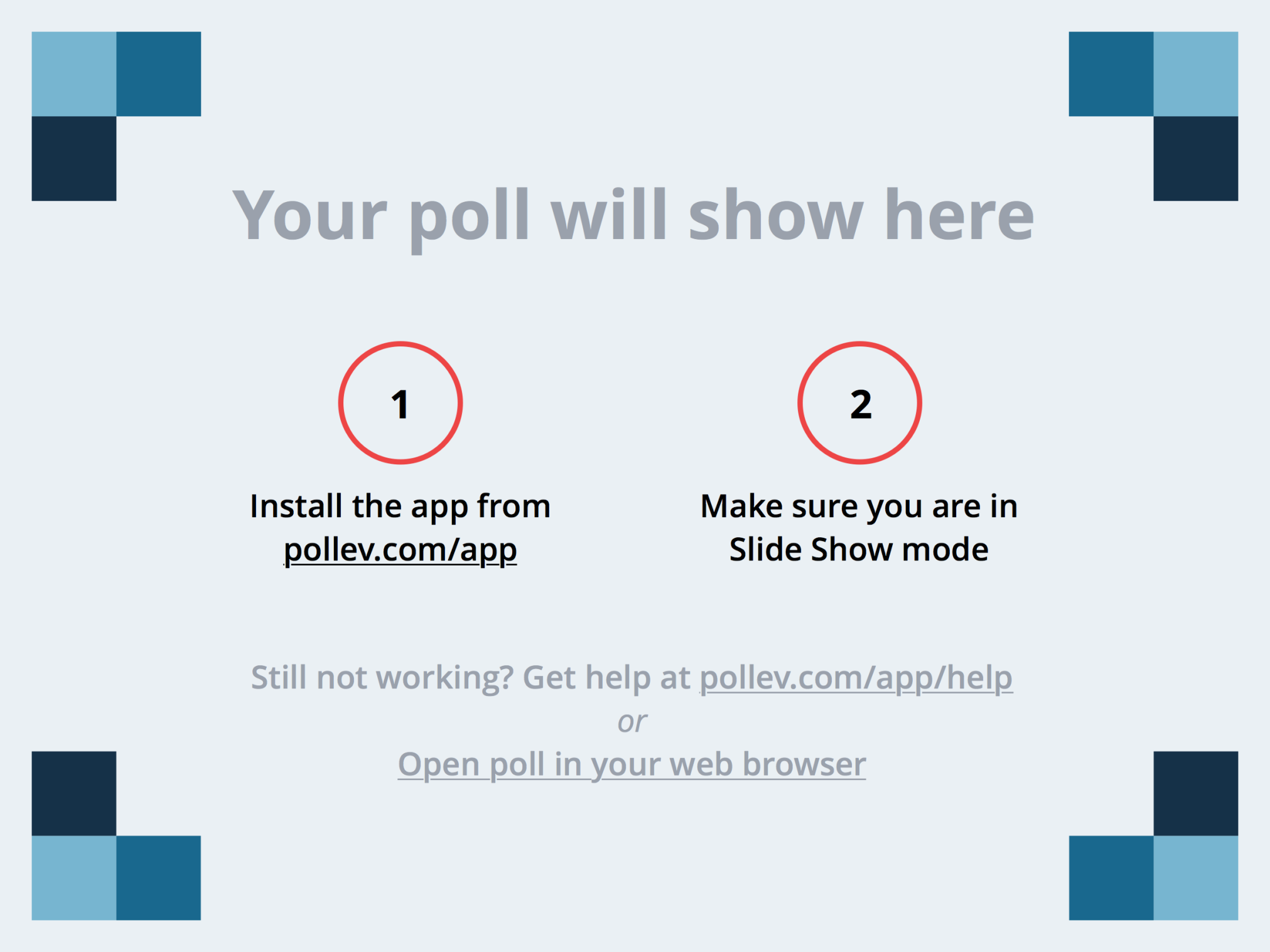 Last Teacher Standing